UF/IFAS New Faculty Development
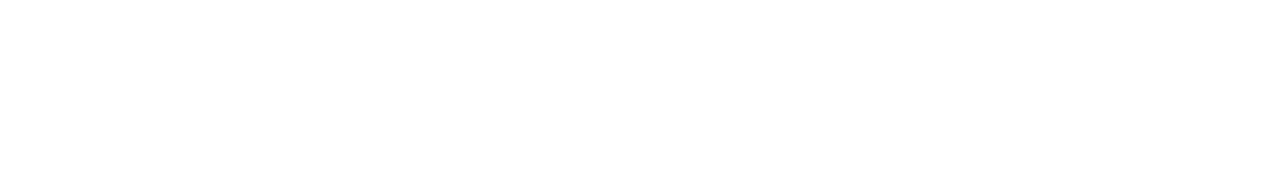 UF/IFAS Extension
Andra Johnson, Dean and Director
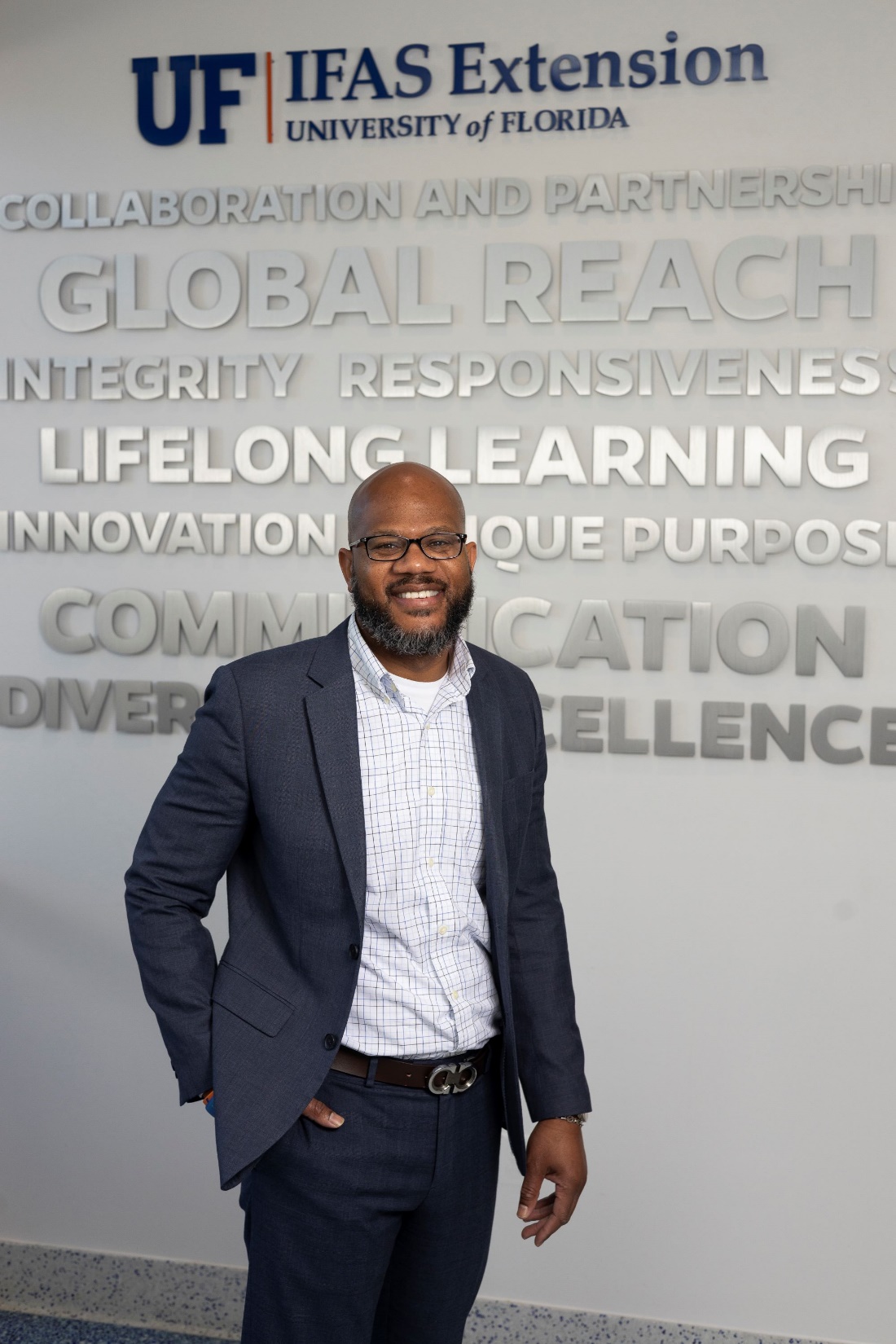 Meet the Dean: Andra Johnson
Professional  Background
Dean and Director of Cooperative Extension UF/IFAS 
Associate Director of Cooperative Extension The Pennsylvania State University College of Agricultural Sciences (University Park, PA)
Vice Chancellor for Research and Technology Development Southern University Agricultural Research and Extension Center (Baton Rouge, LA)
Assistant Research Director and Director of Graduate Research Alcorn State University (Lorman, MS) 
Professor of Urban Forestry Southern University and A&M College and Agricultural Research and Extension Center (Baton Rouge, LA)
EDUCATION
Ph.D. Forest Resources with an emphasis in Urban Forestry: The Pennsylvania State University; University Park, PA
M.S. Forest Resources with an emphasis in Urban Forestry: The Pennsylvania State University; University Park, PA
B.S. Urban Forestry Management: Southern University A & M College; Baton Rouge, LA
Why was the National Cooperative Extension Created?
First Vision of Cooperative Extension’s Core Mission

The primary economic aim of simultaneously…
Producing “cheap food” for consumers and American industry, and…
Raising farmers’ incomes by bringing science to agriculture to make it more efficient and productive.
Why was the National Cooperative Extension Created?
Second Vision of Cooperative Extension’s Core Mission

Build a rich, vital, democratic culture by pooling scientific knowledge with local knowledge and experience in cooperative educational work to develop the full-range of people’s individual and community capacities and well-being.
Extension is:
Teaching people…
in their own context
how to assess their own needs and problems
Helping people…
acquire knowledge and skills
make science-based decisions and solve problems
Inspiring people…
to take action
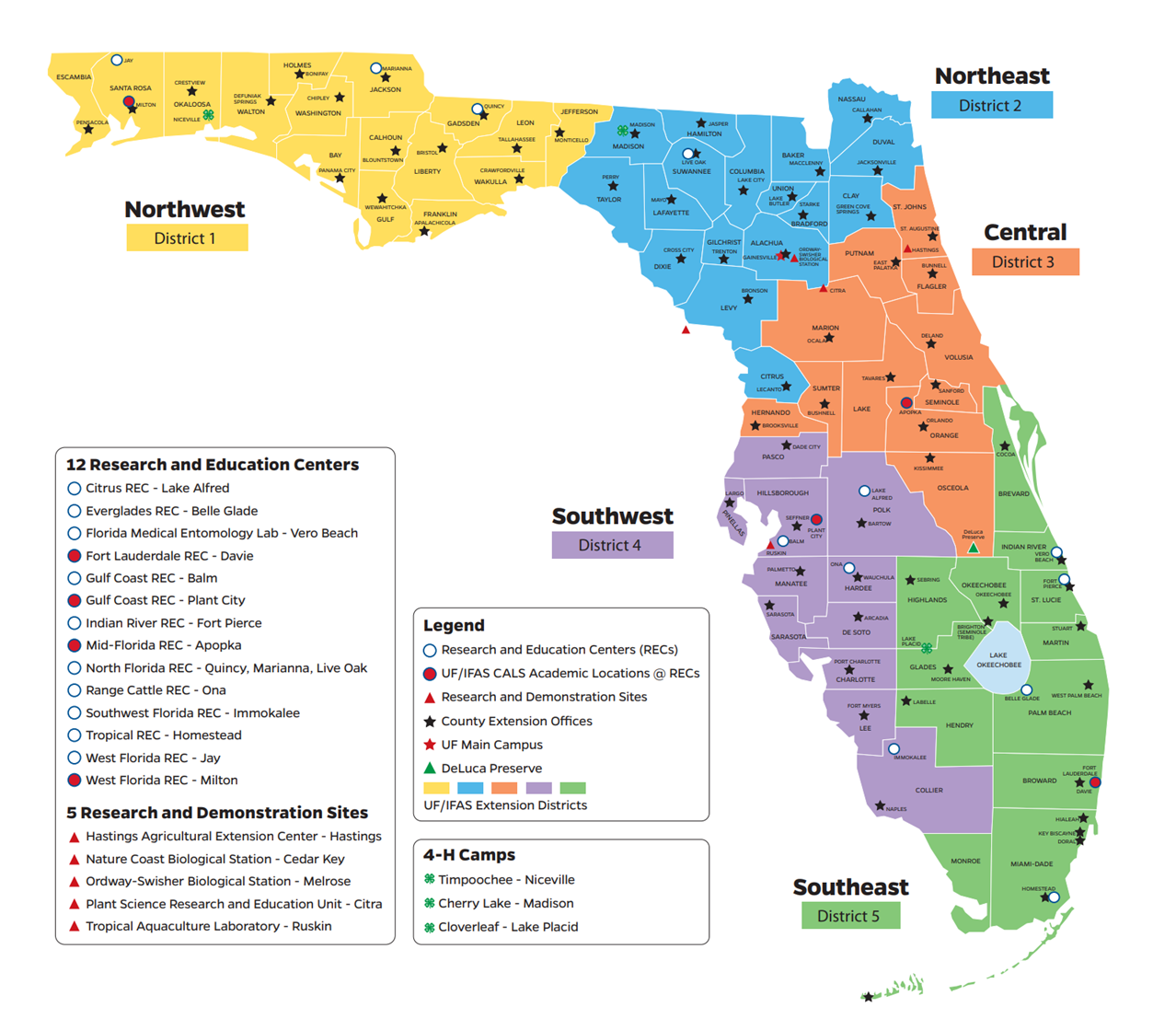 Statewide Presence
Offices in 67 FL Counties & Seminole Indian Tribe
17 Research and Education Centers & Demonstration Sites
3 4-H Camping Facilities
650 County and State Faculty located throughout the state
Our Strengths
We are emergencyresponders addressing threats from invasive species, animal diseases, insect borne pathogens, threats to crops, water quality, healthy living, all the way to economic downturns.
We serve as impartial and trusted facilitators bringing together diverse groups –with expertise to address complex issues.
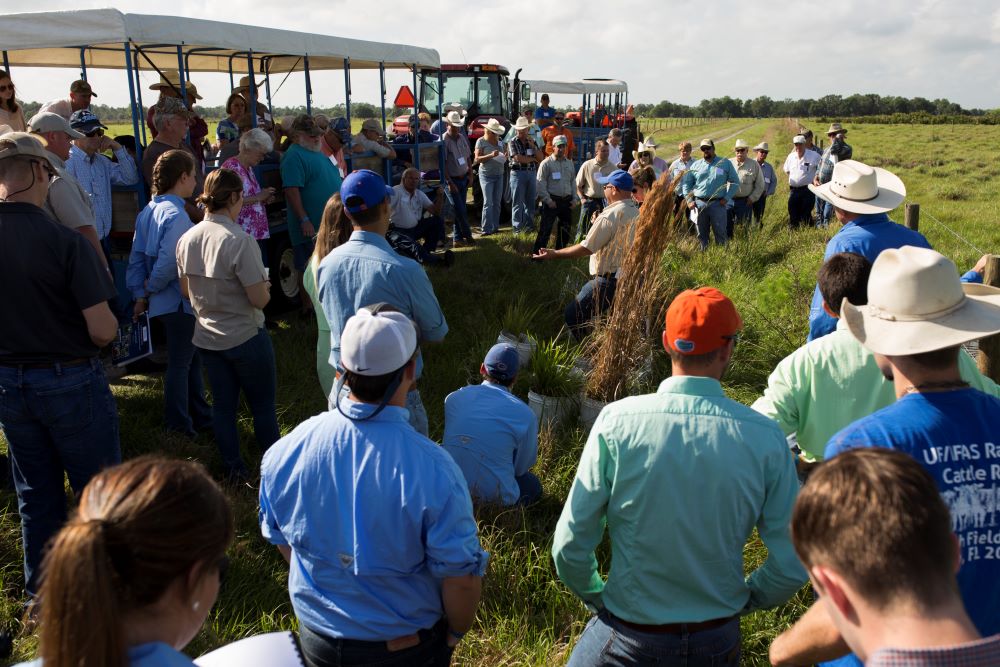 [Speaker Notes: We work as emergency responders on many issues.]
Our Strengths
We implement evidence-based family and youth programs – such as  4-H – that teach leadership skills and reduce juvenile delinquency, drug use, and other risky behaviors in our youth.
Our Strengths
We partner with federal, state, and county governments, and we have a long tradition of bringing unbiased support and education to the citizens and communities across the country.
Our Strengths
We work closely with Florida agriculture and industries to provide research, education, best practices, and support to enhance sustainability and profitability and help them address regulatory compliance challenges.
[Speaker Notes: Our strengths are not only what we do, but how we do it.
We work directly with industry and communities as drivers of economic development – their priorities are our priorities.]
Challenge of Change
Changing demographics
Changing agricultural conditions
Changing marketplace and competition
Changing communication technologies
Changing consumer roles and expectations
Changing funder expectations
Changing institutional expectations
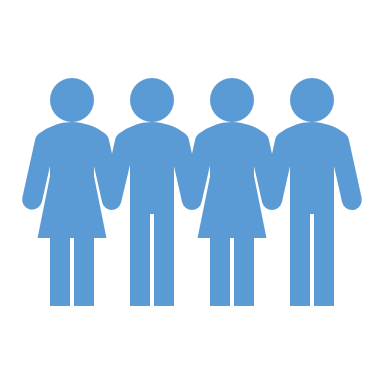 [Speaker Notes: Demographics - Average age of principal farmer in US  - Ag Census 2012 – is 58.3 years old
Changing marketplace – much more competitive  -  information is available literally at your fingertips; 
Changing technologies – Digital: Graduating generations of students who do not know life without the internet. 70% access to internet – increasing every year – and that is just farmers – other aspects of ag is higher – manufacturing, processing
Changing customer expectations - 
much more competition for fed and state appropriations – not an entitlement – need to address issues with broad scope and high impact with fewer boots on the ground – how do we do that? Need to have counties value the organization beyond just the boots on the ground in that county. Assets of the organization /expertise as a whole.]
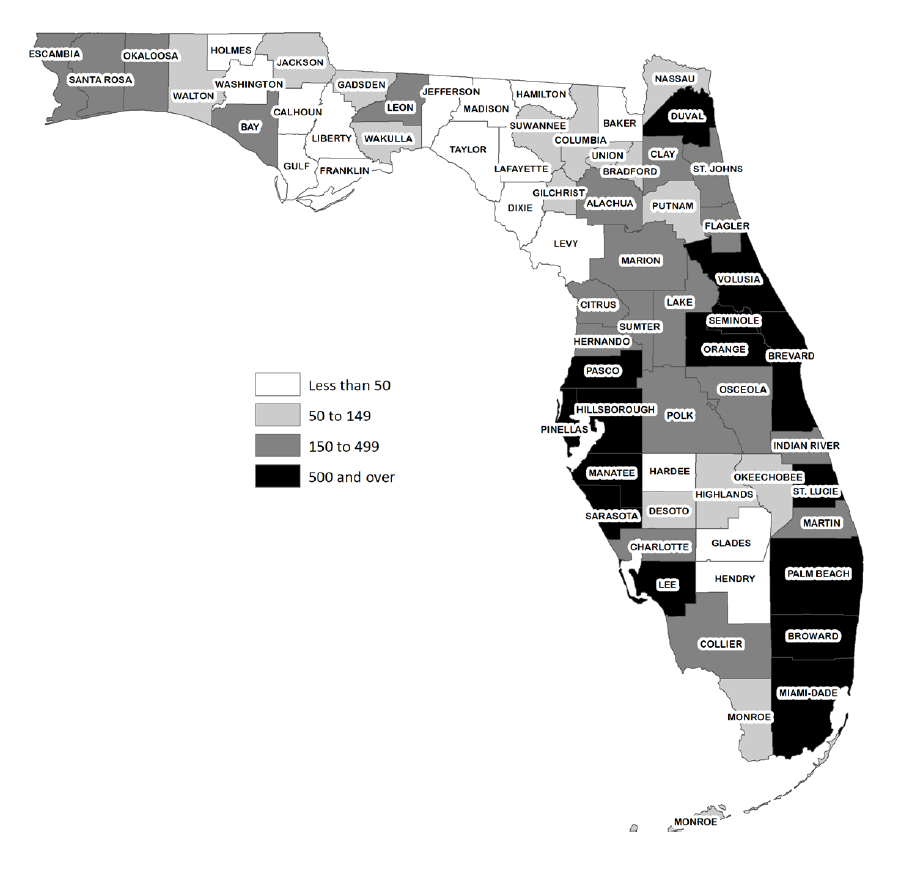 Population per square mile, 2022

22+ million people
3rd largest state in the USA
30 million projected by 2050
Priorities
Customer Centric:
Faculty
Relevancy
Responsiveness
Accountability
Trust
Our Approach
Mission & Vision
Vision: 
“To be a leading provider of research-based solutions that empower individuals, families, and communities to improve their quality of life, while creating a sustainable future.”
Mission: 
“Florida Cooperative Extension partners with communities to provide quality, relevant education, and research-based expertise to foster healthy people, a resilient environment, and a strong community.”
UF/IFAS Extension Roadmap, 2013-2023
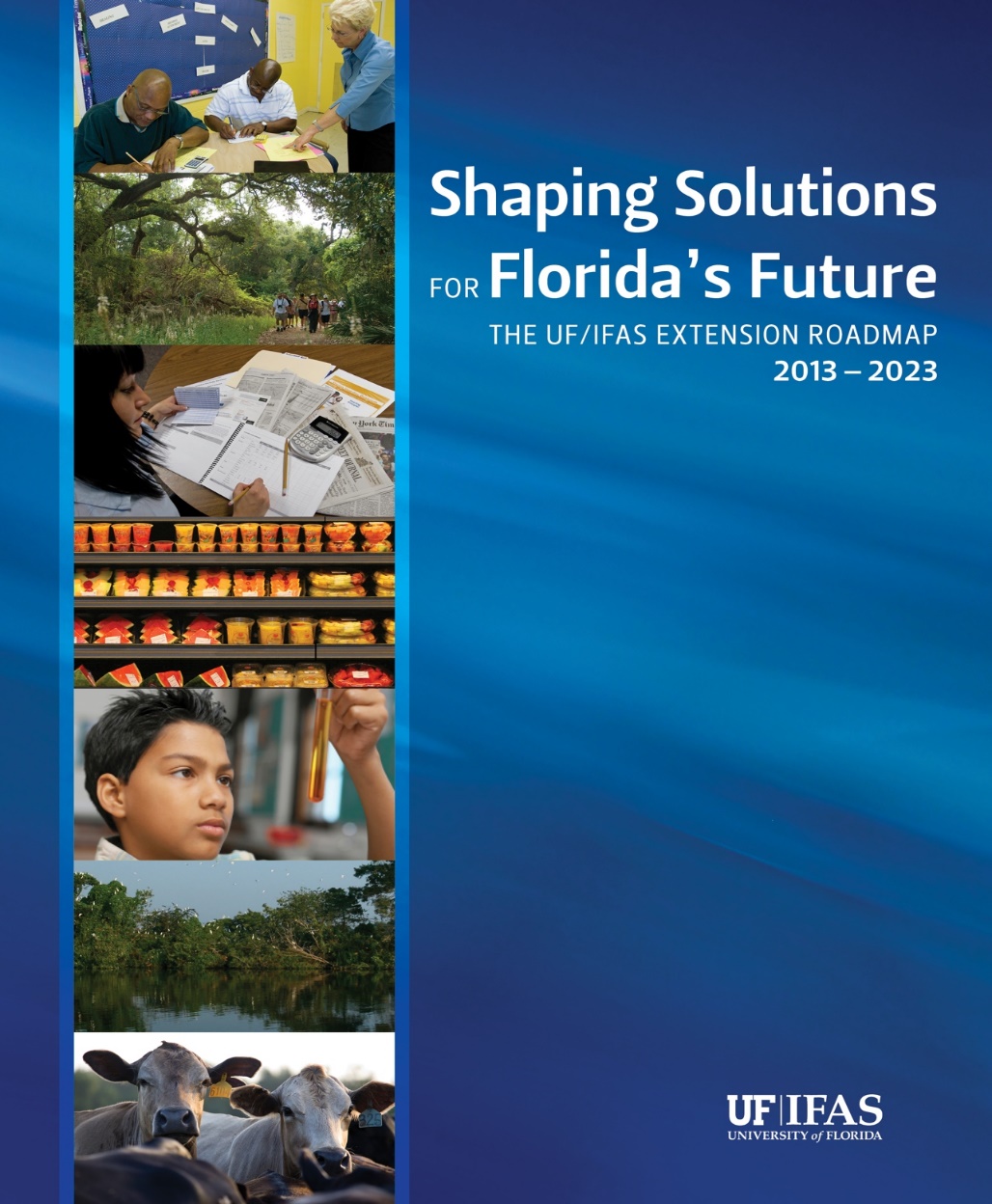 Extension Administration Team
Extension’s Organizational Chart
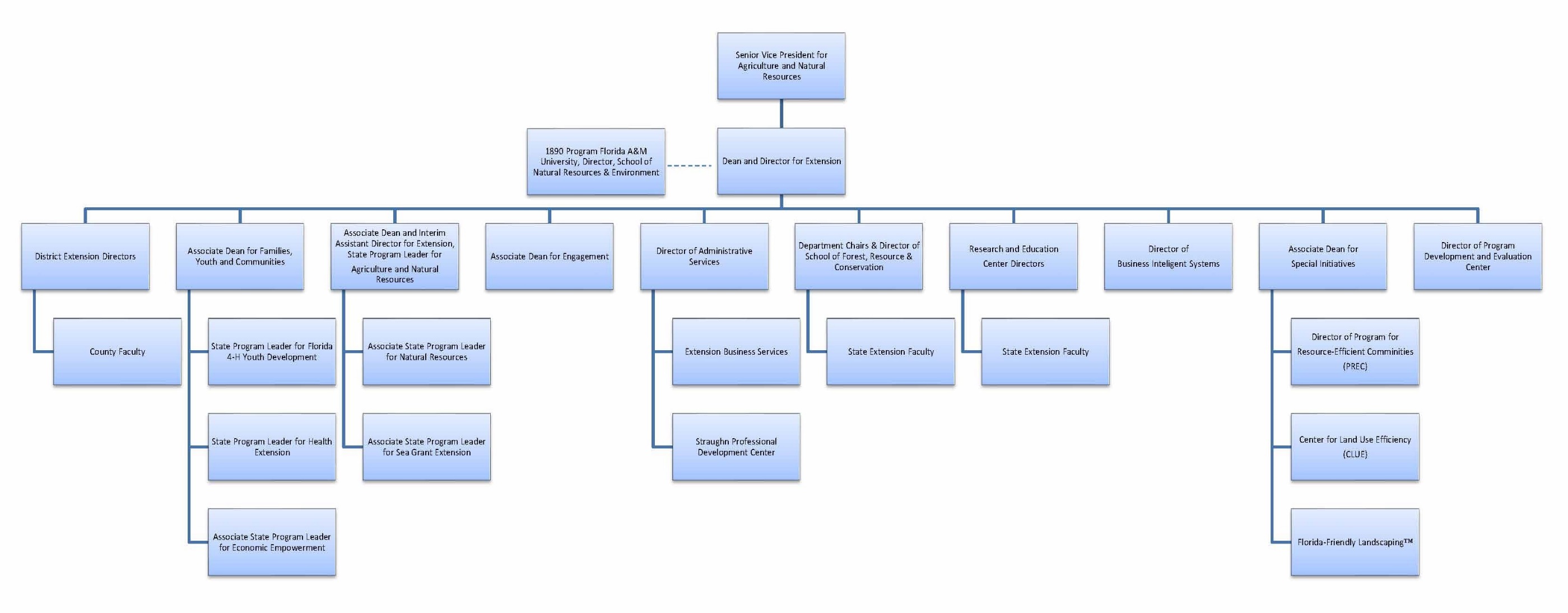 8/22/2023
Extension Associate Deans
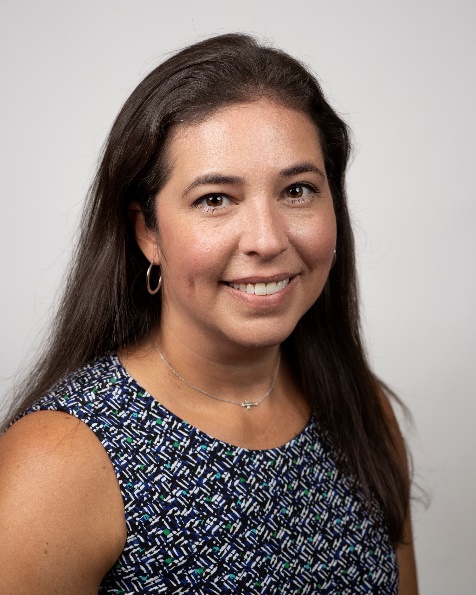 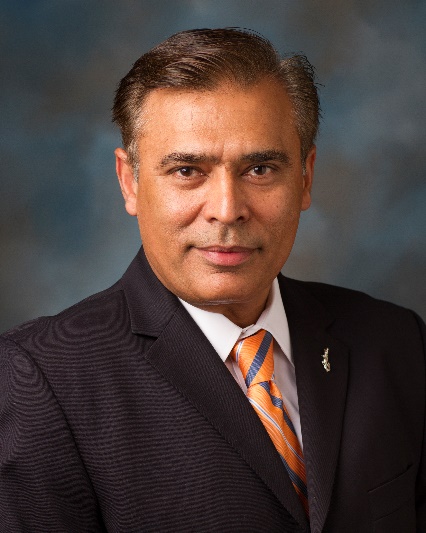 Saqib Mukhtar
Associate Dean & Interim Assistant
Director for Extension, State Program
Leader for Agriculture and Natural
Resources
Karla Shelnutt
Associate Dean for 
Extension Engagement
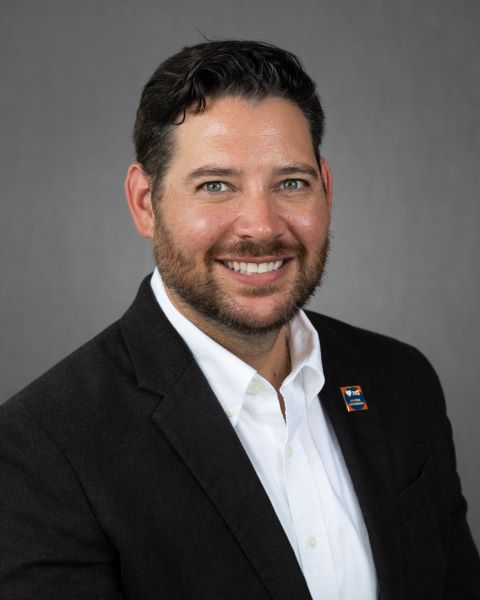 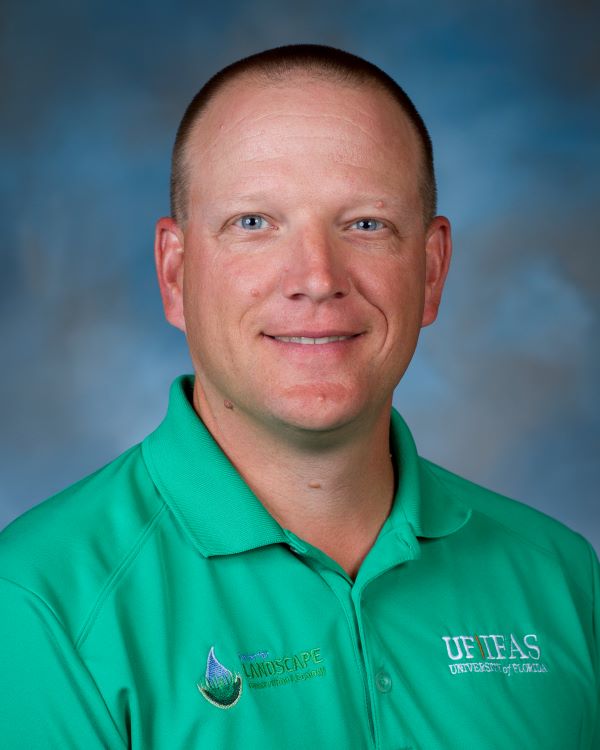 Christian Christensen
Director, Business Intelligence Systems
Michael Dukes
Associate Dean for Extension
Special Initiatives
Extension Program Leaders
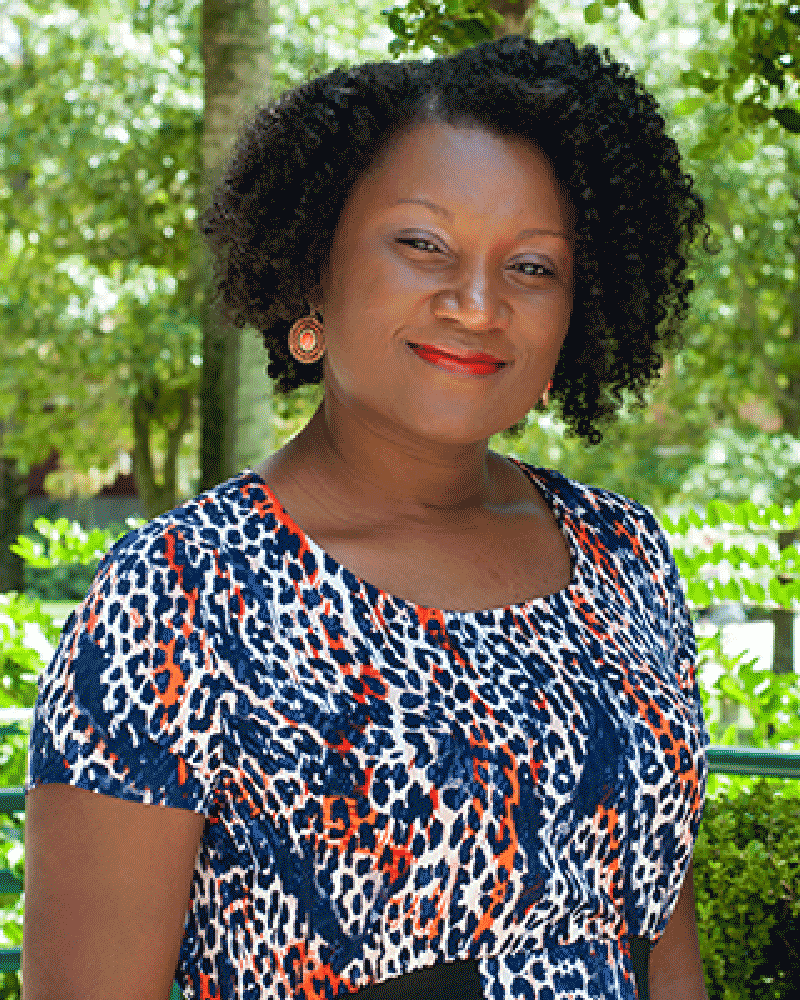 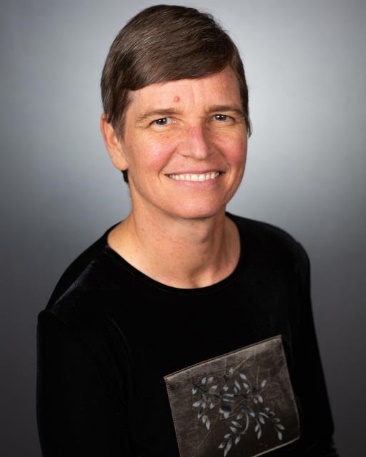 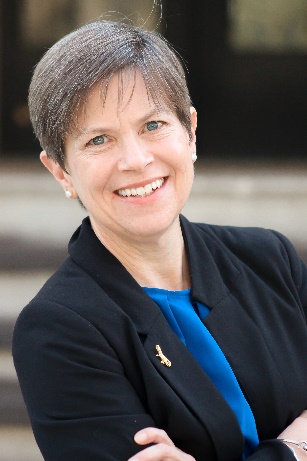 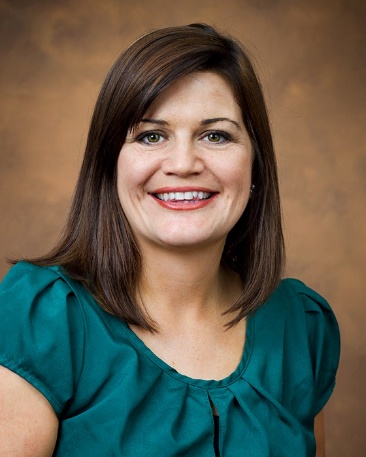 Stacy Ellison
State Program Leader
For 4-H Youth Development
Latoya O’Neal
State Program Leader
For Health Extension
Shirley Baker
Associate Program Leader 
for Natural Resources Extension
Maia McGuire
Associate Program Leader for
Marine and Coastal 
Extension, and
Florida Sea Grant Associate Director for Extension and Education
District Extension Directors
Eric Simonne
Northeast District
Extension Director,
Professor
Julie Dillard
Northwest District
Extension Director, 
Professor
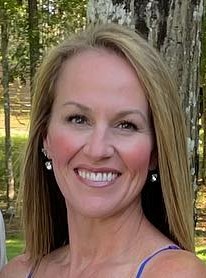 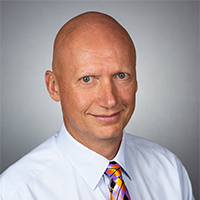 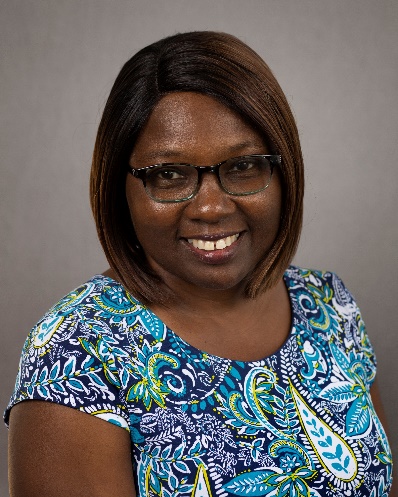 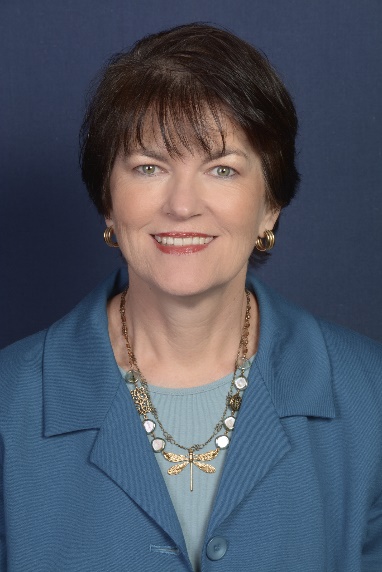 Norma Samuel
Central District
Extension Director,
Professor
Brenda Rogers
Southwest District
Extension Director,
Extension Agent IV
Anita Neal
Southeast District
Extension Director,
Extension Agent IV
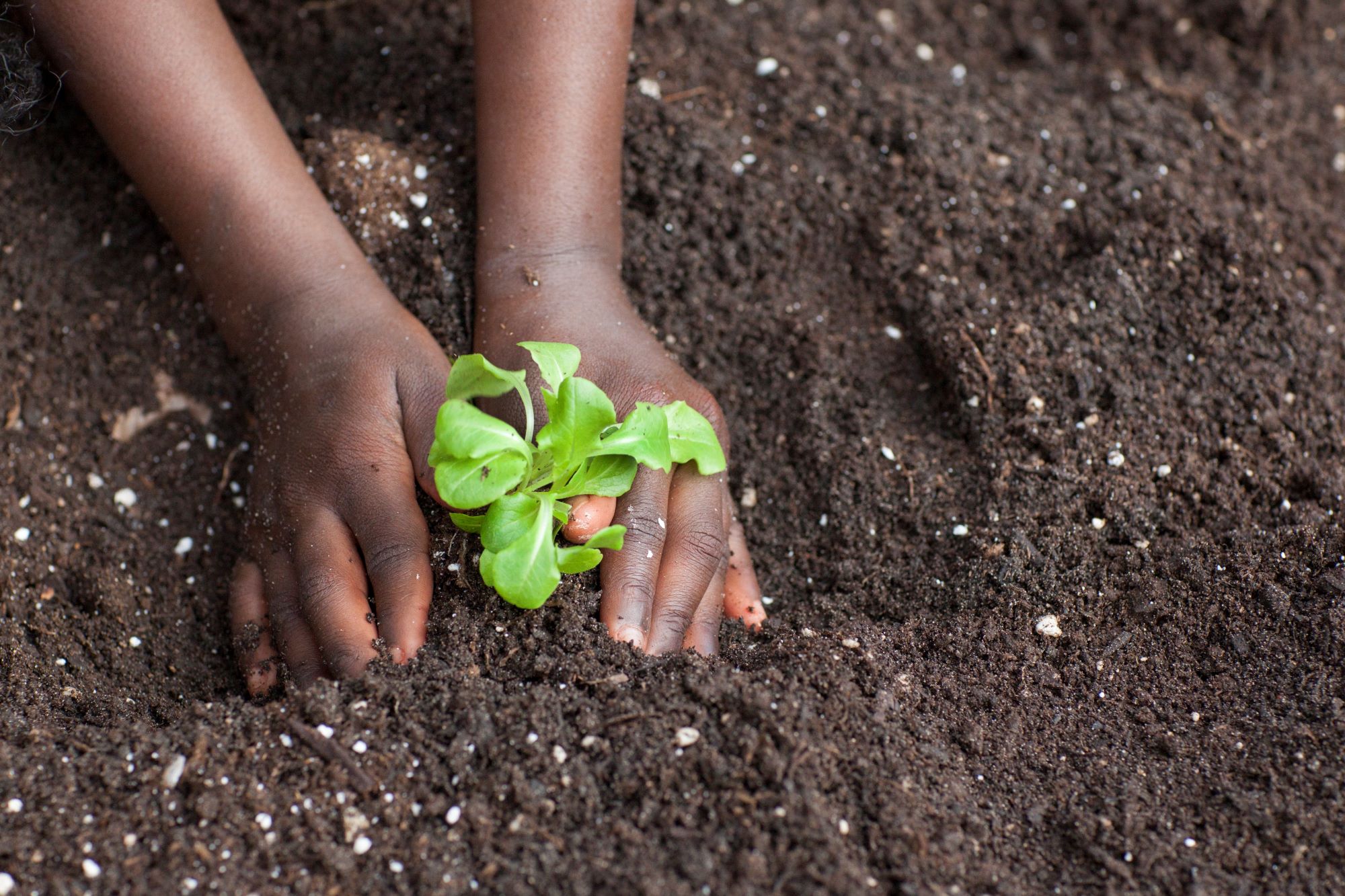 “You must be able to take the new thing you’ve learned today and build upon what you learned yesterday to keep growing.” — John C. Maxwell
In conclusion
Let us know how we can help you be most successful! 
You are our most valuable asset!
Welcome to UF/IFAS!